Tan JW, Leow LC, Wong S, Khoo SM, Kasai T, Kojodjojo P, Sy DQ, Lee CP, Chirakalwasan N, Li HY, Koh N, Tan A, Ong TH, Aung AT, Toh ST, Lee CH
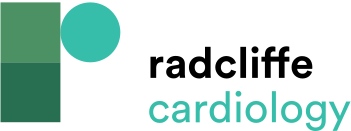 American Academy of Sleep Medicine Classification of Sleep Apnoea Evaluation
Citation: European Cardiology Review 2022;17:e16.
https://doi.org/10.15420/ecr.2021.59
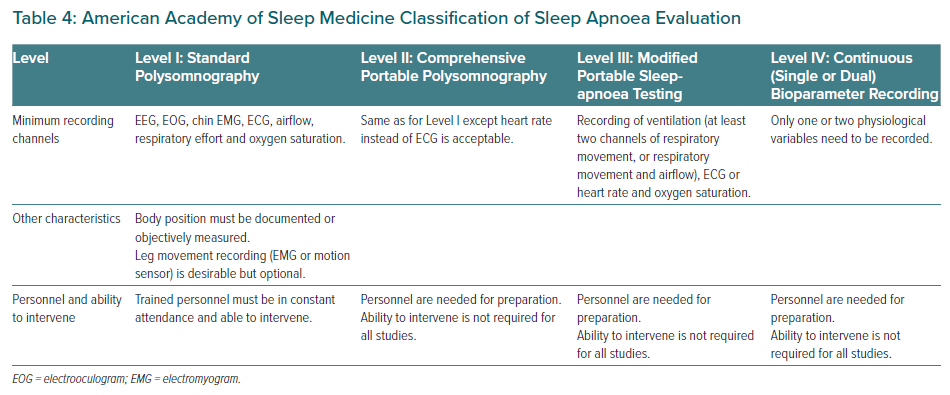